Financial institutions’ business models and the global transmission of monetary policy
Isabel Argimona, Clemens Bonnerb,d, Ricardo Correac, Patty Duijmb, 
Jon Frostb,d,e, Jakob de Haanb,f,g, Leo de Haanb, and Viktors Stebunovsc
GLOBAL FINANCIAL LINKAGES AND MONETARY POLICY TRANSMISSION
June 30, 2017
The views expressed in this paper are the responsibility of the authors and not of the institutions that they are affiliated with.
Introduction
Financial institutions transmit monetary policy to the real economy 
As they have increased their global reach, they may transmit monetary policy (MP) internationally—from their home countries to other countries
Study such international transmission conditional on global financial institutions’ business models
Confidential supervisory data for banks from three structurally different systems—Dutch, Spanish, and U.S.—and for Dutch insurance companies and pension funds 
A unique perspective on the role of business models in international transmission
Across banking systems
Within banking systems
Across types of financial intermediaries
2
Dutch, Spanish, and U.S. banks’ foreign claims
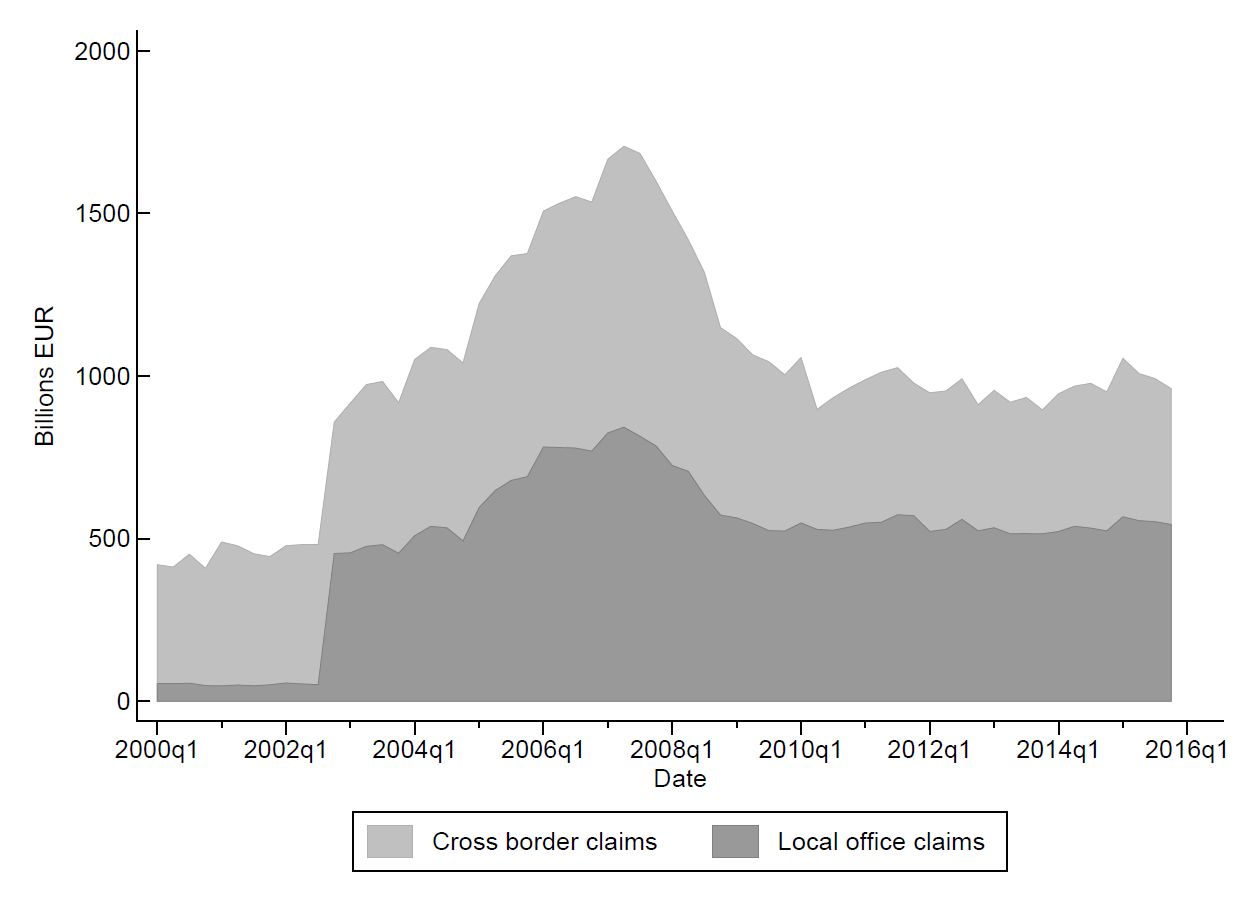 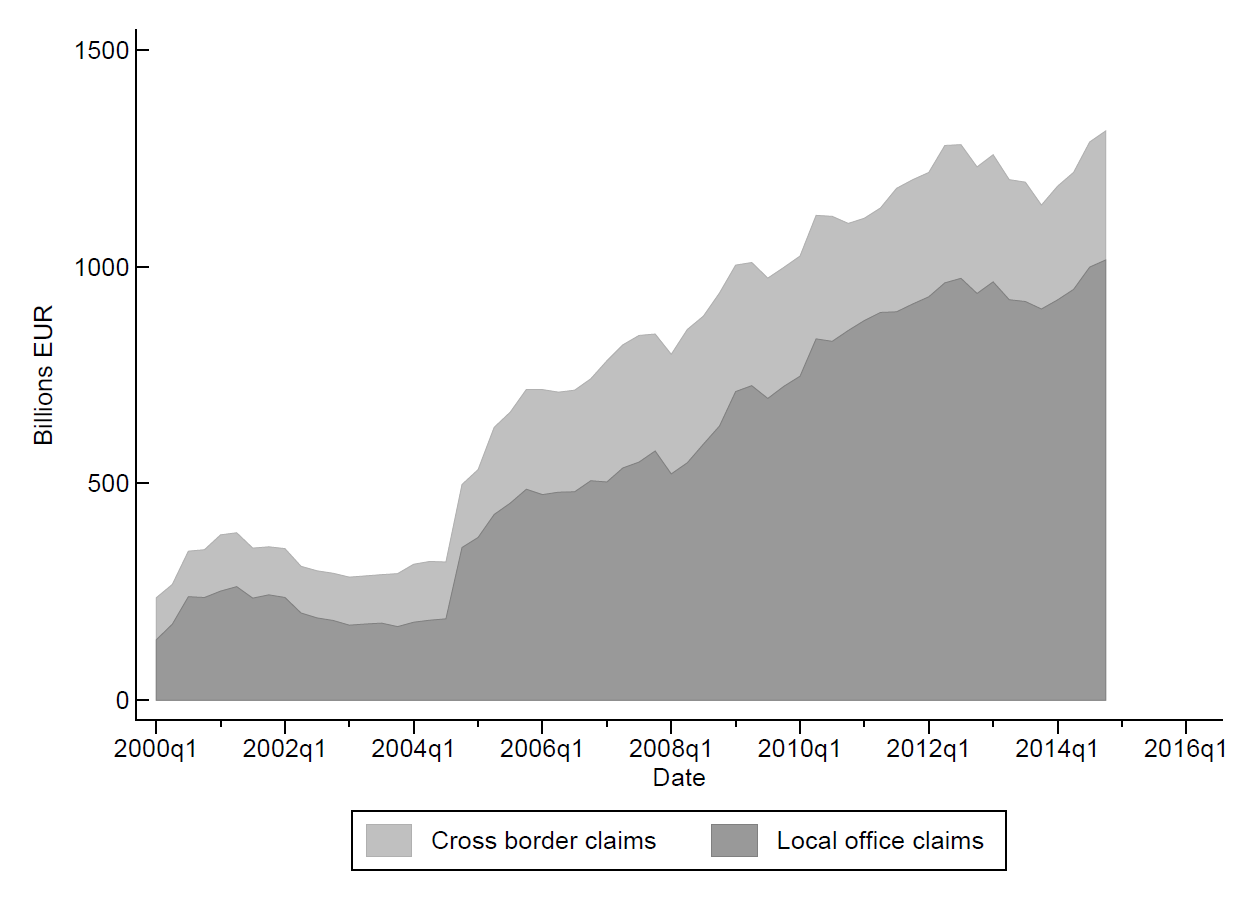 NL
SP
Three banking systems have sizeable foreign claims 
For Spanish system, local office claims dominate cross-border claims by a huge margin
In contrast, for U.S. system, cross-border claims dominate
Dutch system falls in between
U.S.
3
Business models cover the entire spectrum
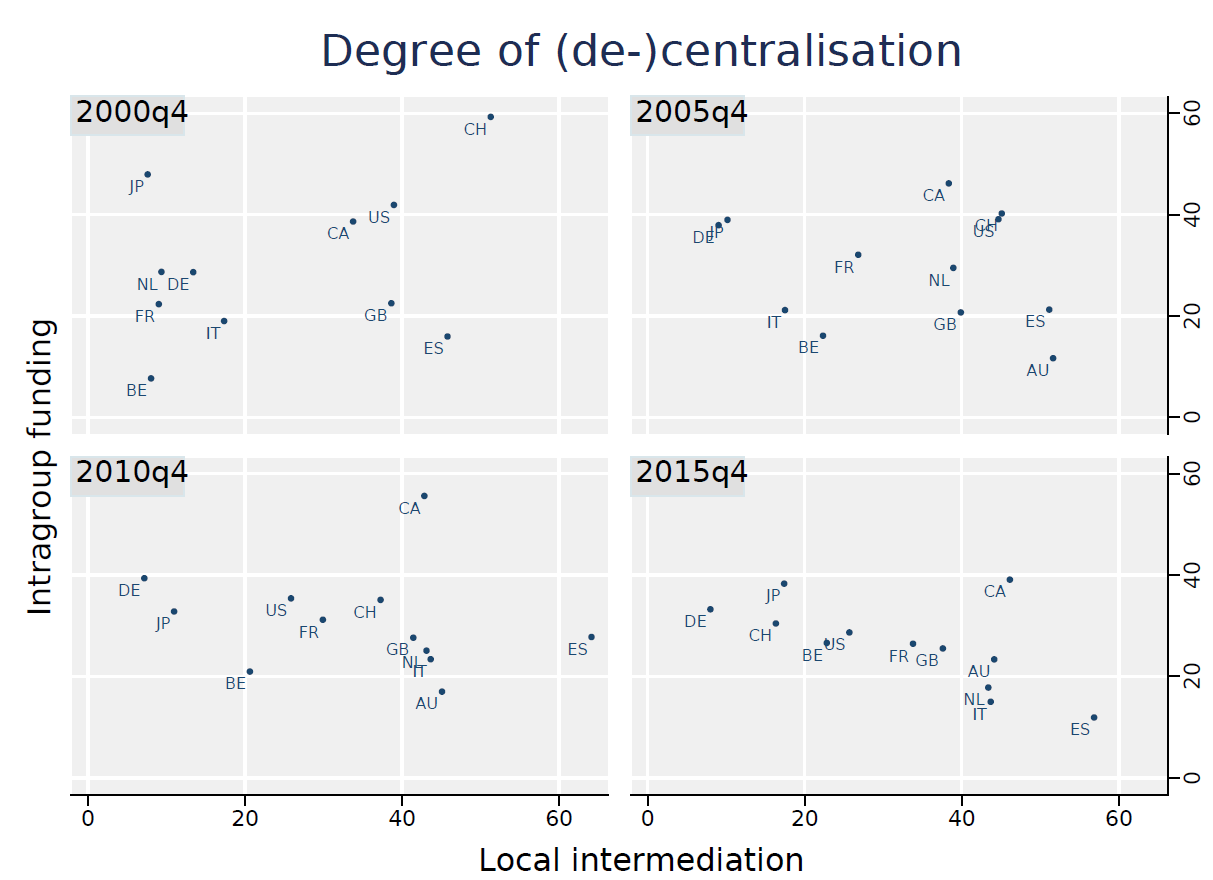 Two-way comparison at a system level using BIS data:
Spanish system: Less intragroup funding, more local claims/liabilities
Dutch and U.S. systems: Changed over time, U.S. model is opposite of the Spanish, Dutch model in between
Here: One-way comparison at a bank level using supervisory data: 
“International banks” lend to foreign residents from head offices
“Multinational” banks from foreign offices
Note: Intragroup funding is the share of total foreign intragroup liabilities to total liabilities. Local intermediation is the minima of local assets and local liabilities for each counterparty country summed over all counterparties and then divided by total foreign claims.
4
Dutch insurers & pension funds’ cross-border claims
Insurers
Pension funds
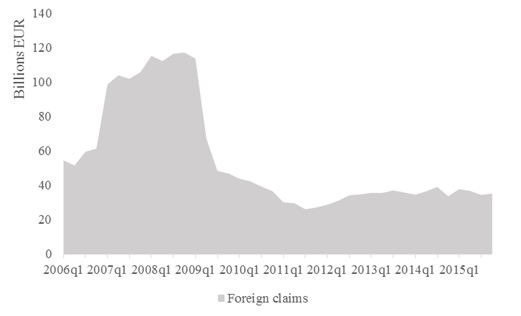 Insurance companies and pension funds sector is smaller than the banking sector
Pension funds are x2 larger than insurance companies, lend more internationally
Lend to foreign residents from head offices
5
Baseline and channel regressions
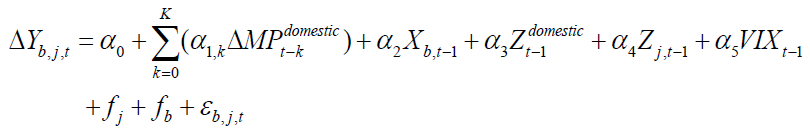 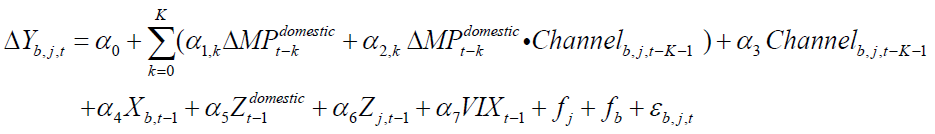 6
Estimated regressions for banks
Not exactly the same channels for insurers and pension funds
Can estimate separately for non-euro area claims 
Better identify the effects of euro-area monetary policies
7
System models and bank lending channel
U.S. banks with more short-term funding increase foreign claims as U.S. MP tightens
Larger Spanish and U.S. banks increase total foreign claims as home MP tightens
In contrast, Dutch banks—even larger ones—decrease total foreign claims as policy tightens, but…
8
System models and portfolio channel
U.S. banks with lower capital levels increase foreign claims as home MP tightens
Similar result for median Dutch banks’ private foreign claims
Spanish banks adjust differently: Banks with more foreign claims increase private foreign claims as home policy tightens, total effect not statistically significant
9
Business models for international lending
Multinational Dutch banks increase private foreign-office claims as home MP tightens
Multinational Spanish banks increase private cross-border claims as policy tightens, tilting the compositions of their assets towards foreign claims
Complement to the activities conducted in foreign offices?
10
Insurance companies and pension funds
Insurance companies and pension funds react less to monetary policy changes 
Size matters: Larger insurers and funds offset the direct effect of monetary policy on private foreign claims
11
Conclusions
Compare transmission across banking systems, within banking systems, and across types of financial intermediaries
Among the systems, U.S. banks are more sensitive to home MP changes
Within banking systems, these channels operate
Lending: Total assets: Positive conditional effect, overall effect not clear
Portfolio: Tier 1 leverage: Dutch and U.S. banks with lower capital levels increase private foreign claims as home policy tightens, but not Spanish banks
International lending:  Multinational Dutch and Spanish banks adjust private foreign claims, but not multinational U.S. banks
Across types, insurers and pension funds react less to home MP changes 
Larger insurers and funds offset the direct effect of MP on private foreign claims
Policymakers can assess whether the structure of certain financial systems are more or less conducive to spillovers into other countries
12
Back-up slides
13
Total effect = Direct effect + Conditional effect
14